Implementacion de Sistema de Gestionde Seguridad de la Informacion
Diana Calderón O.
Martín Estrella O.
Manuel Flores V.
Junio 2012
Introducción
La información se ha convertido es uno de los activos más valiosos de las empresas, la cual sufre amenazas de varios tipos es por esto que su aseguramiento es un objetivo muy importante.
Para cumplir con esto, se debe desarrollar un SGSI el cual disminuye amenazas que pueden someter a activos de información a diversas formas de fraude, sabotaje o vandalismo.
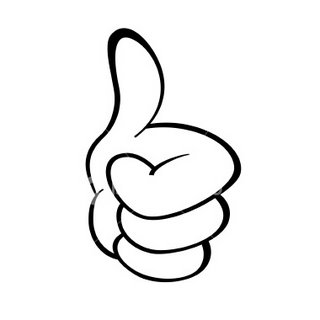 DECEVALE S.A.
Decevale S.A.
Aprueba las operaciones negociadas en las dos Bolsas de Valores existentes en el Ecuador. 
DECEVALE, opera y brinda sus servicios al amparo de:
La Ley de Mercado de Valores,
Su Reglamento General,
El Reglamento para el Funcionamiento de Depósitos Centralizados de Valores expedido por el  Consejo Nacional de Valores,
En su reglamentación interna y Manuales Operativos.
Recursos Humanos de Decevale S.A.
El funcionamiento de la empresa comprende:
Selección: Se analiza si dentro de la empresa exista un colaborador que pueda ser promovido. En caso de realizar el reclutamiento de personal, se preseleccionan algunos CV y se realizan entrevistas. 
Contratación: Se elabora el contrato de trabajo. 
Iniciación: Se realiza presentación de la empresa y la entrega de copia de su Manual de Funciones.
Durante: El empleado realiza las funciones de forma correcta y honesta. 
Cambio o reubicación: No existe documentación que detalle o deje constancia de lo sucedido.
Separación: El Gerente comunica al empleado de la finalización de la relación labora y se finiquita el contrato laboral.
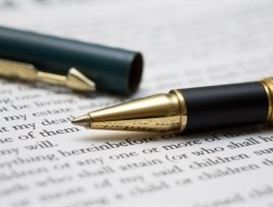 DEFINICIÓN DE LANORMA27002
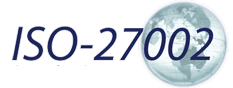 ¿ Qué es Seguridad de Información?
Es la protección de la infraestructura de las tecnologías de la información dentro de la empresa. Se encarga de precautelar por el perfecto estado y funcionamiento de los equipos informáticos donde fluye la información, a través de lineamientos de protección.
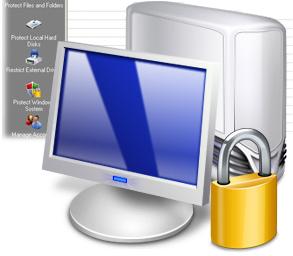 ¿ Qué es la Gestion de Seguridad de Información?
Consiste en un conjunto de controles que deben cumplir el objetivo de seguridad.
Apunta a mantener la estabilidad en los siguientes aspectos:
Confiabilidad: Acceso solo de personal autorizados.
Integridad: Exactitud y completitud de la información y procesos.
Disponibilidad: Acceso a la información y procesos por parte del personal autorizado, cuando lo requieran.
ISO: Organización Internacional de Estandarización
Organización no gubernamental cuyo objetivo es armonizar la gran cantidad de normas sobre gestión de calidad y seguridad que estaban apareciendo en distintos países y crear consensos entre los representantes integrados a la misma.
ISO 27000: 
La serie de numeración 27000 fue reservada para Seguridad de la información
ISO 27001: Sistema de Gestión de Seguridad de la Información (SGSI)
Proporciona un modelo para implementar un Sistema de Gestión de Seguridad de la Información. Se basa en el ciclo de vida PDCA de mejora continua:
PLANEAR: Define alcance, políticas de seguridad, metodología de evaluación, amenazas y vulnerabilidades, análisis de riesgos y selección de controles.
HACER: Define e implanta plan de tratamiento de riesgos, implementa controles y opera SGSI.
VERIFICAR: Revisa SGSI, mide eficacia, realiza auditorias y registra acciones.
ACTUAR: Implementa acciones correctivas y preventivas.
ISO 27002: Objetivos de Control y Controles
Provee recomendaciones de las mejores prácticas en la gestión de la seguridad de la información para implantar SGSI. 
Entre las once secciones que incluye la norma se ha escogido la Seguridad de los Recursos Humanos y dentro de la misma, se especifican los objetivos de los distintos controles para la seguridad de la información.
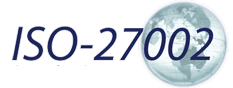 ETAPA 1: PLANEARANÁLISIS DE RIESGO
Determinación de Activos
DECEVALE S.A. tiene los siguientes activos en Personal:
Área Gestión de Calidad
Área Dirección
Área Compensación y Liquidación
Área Custodia y Ejercicio de Derecho
Área Gestión de Cobro y Libro de Acciones
Área Sistemas
Área Administrativa y Recursos Humanos
Área Contabilidad
Área Legal
Dimensiones de los Activos
Son Disponibilidad, Confiabilidad e Integridad y su ponderación  es la siguiente:
Amenazas de los Activos
Las amenazas encontradas fueron:
Desconocimiento de sus funciones
Mala organización
Indisponibilidad del personal
Divulgación de la información
Extorsión
Manipulación de la información
Destrucción de la información
Cálculo de Riesgo
Es el nivel de impacto que tiene la amenaza cada vez que se presenta:
Plan de Tratamiento de Riesgo
Consiste en seleccionar y aplicar las medidas más adecuadas para modificar el riesgo, para evitar los daños al factor de riesgo o aprovechar las ventajas que pueda reportarnos.
Declaración de Aplicación
Es el documento que define cuales serán los controles a implementar a través del SGSI.
ETAPA 2: hacer
Alcance y Límites
El SGSI aplicado al área de Recursos Humanos se implementa en la siguiente área:
Área Seguridad en el desempeño de las funciones del empleo (Durante el empleo): Asegurar que los empleados y colaboradores son conscientes de las amenazas de seguridad, sus responsabilidades y obligaciones y que están equipados para  cumplir con la política de seguridad.
Esta área propone los siguientes controles:
Control 1: Supervisión de las obligaciones.
Control 2: Formación y capacitación en seguridad de la información.
Control 3: Procedimiento 
                               disciplinario.
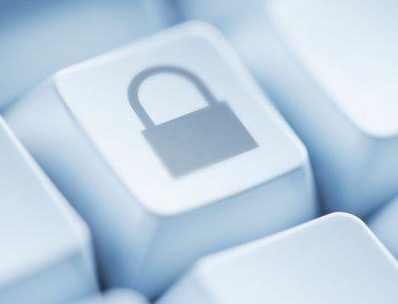 Objetivos
Efectuar un SGSI correspondiente al área de recursos humanos para mejorar los procesos de capacitación de seguridad de información y aplicación del conocimiento transmitido, mediante el establecimiento de procedimientos y lineamientos.

Establecer y documentar los procedimientos a seguir para realizar la capacitación de las políticas de seguridad de información.
Desarrollar controles que permite verificar que las seguridades de la organización están siendo utilizadas.
Crear una conciencia de seguridad aplicable a los activos de información.
Determinar procedimientos disciplinarios que permitan sancionar a todo aquel que infrinja las políticas de seguridad.  
Establecer una metodología de gestión de la seguridad clara y estructurada.
Mantener y mejorar la imagen de confiabilidad y seguridad de la empresa, siendo elemento diferenciador de la competencia.
Políticas de Seguridad
Políticas de Confiabilidad	
La información a ingresar debe ser correctamente revisada, ya que son de vital importancia para el desempeño de las funciones de la compañía.
La eliminación de la información no es permitida, solamente se pueden realizar modificación.

Políticas de integridad
El nombre de usuario y clave será dado al momento de la incorporación a la empresa.
En caso de cambio de los datos de acceso, deberá ser notificado por escrito. En caso de finalización de la relación laboral, la información de acceso de cambiará a estado inactivo.
Al completar el limite, el usuario de bloqueará y solo podrá ser inhabilitado, mediante un oficio escrito .
Procedimiento para verificar que las politicas y procedimientos de seguridad de la informacion estan siendo aplicados.
Objetivo	
 Verificar que las políticas y procedimientos de seguridad de información instalados en la empresa estén siendo aplicados y mediante los mismos se mantenga el desenvolvimiento de la empresa.
 Alcance
La Dirección debería requerir a empleados, y colaboradores aplicar la seguridad en concordancia con las políticas y los procedimientos establecidos de la organización.
Procedimiento para verificar que las politicas y procedimientos de seguridad de la informacion estan siendo aplicados.
Plan de Verificación de Aplicabilidad de Seguridades
 La Jefe Nacional Administrativa  elabora el “Plan de Verificación de Aplicabilidad de Seguridades”,  el cual debe ser aprobado por la Gerencia.
En caso de presentarse Necesidades, estas deben ser consideradas por “Actualización del Plan de Verificación de Aplicabilidad de Seguridades”.  
El formulario de verificación de aplicabilidad de las políticas de seguridad incluye una serie de preguntas acerca de las seguridades implementadas.
 Los empleados serán informados sobre la ejecución del Plan mediante un boletín de información.
No se permitirán faltas ni atraso.
Procedimiento para verificar que las politicas y procedimientos de seguridad de la informacion estan siendo aplicados.
Actualización del Plan de Verificación de Aplicabilidad de Seguridades
 Si se presentan Necesidades, estas se ingresarán mediante solicitud escrita. Dicha verificación de aplicabilidad deberá ser aprobada por la Gerencia.
 La Jefe Nacional Administrativa  analiza la solicitud y determina la logística, presupuesto, costos y posible cronograma.  Toda esta información la remite a la Gerencia quien da su aprobación.
Si la verificación de aplicabilidad es aprobada, es incluida en el Plan.
Los incumplimientos al Plan deberán ser justificados en el mismo formato, columna Justificación de incumplimiento. 
Control de Asistencia de Ejecución de Verificación de Aplicabilidad 
 La Jefe Nacional Administrativa  estructura un formulario de registro de asistencia, el cual se archiva al final.
Procedimiento para capacitar sobre politicas y procedimientos de seguridad de la informacion y sus actualizaciones.
Objetivo	
 Comunicar las políticas y procedimientos de seguridad de información instalados en la empresa, a través de capacitaciones pertinentes para ser aplicadas en el desarrollo de las actividades diarias.
 Alcance
La Dirección debería capacitar a empleados, contratistas y usuarios de terceras partes acerca de la seguridad en concordancia con las políticas y los procedimientos establecidos de la organización.
Procedimiento para capacitar sobre politicas y procedimientos de seguridad de la informacion y sus actualizaciones.
Plan de Capacitación: Seguridad de la Información
 La Jefe Nacional Administrativa  elabora el “Plan de Capacitación: Seguridad de Información” en la planilla correspondiente al plan a elaborar,  el cual debe ser aprobado por la Gerencia.
En caso de que se hubieran detectado Necesidades deben ser consideradas para “Actualización del Plan de Capacitación: Seguridad de la Información”.  
El Plan de Capacitación incluye la información referente a: tema, participantes, horas, y fechas aproximadas. 
Los empleados  serán informados del inicio de una capacitación con un tiempo prudente, mediante carta de convocatoria.
No se permitirán faltas ni atraso para ninguna capacitación.
Procedimiento para capacitar sobre politicas y procedimientos de seguridad de la informacion y sus actualizaciones.
Actualización del Plan de Capacitación: Seguridad de la Información
Si se presentan actividades de capacitación adicionales se ingresarán mediante solicitud escrita. Dicha capacitación deberá ser aprobada por la Gerencia. Esto se aplica principalmente cuando se requiere de capacitaciones externas.
La Jefe Nacional Administrativa  analiza la solicitud y determina la logística, presupuesto, costos y posible cronograma.  Toda esta información la remite a la Gerencia quien da su aprobación.
Si la capacitación es aprobada, es incluida en el Plan de Capacitación.
Los incumplimientos al Plan deberán ser justificados en el mismo formato, columna Justificación de incumplimiento. 
Control de Asistencia a Capacitación
 La Jefe Nacional Administrativa  estructura un formulario de registro de asistencia a capacitación . Si la capacitación es externa, se debe entregar un formulario similar a cargo de uno de los enviados y deberá ser firmada por los empleados de la compañía. Estos documentos son archivados al final.
Procedimiento para aplicar sanciones por infraccion sobre alguna politica de seguridad de la empresa
Objetivo	
 Aplicar sanciones por infracción o violación de alguna política de seguridad que rige en la empresa, por parte del personal que ha sido capacitado, a través, de distintos procedimientos disciplinarios.
 Alcance
Debería existir un proceso formal disciplinario para empleados que produzcan brechas en la seguridad.
Procedimiento para aplicar sanciones por infraccion sobre alguna politica de seguridad de la empresa
Tipos de Infracciones y Detección
Procedimiento para aplicar sanciones por infraccion sobre alguna politica de seguridad de la empresa
Procedimiento a seguir
Procedimiento para aplicar sanciones por infraccion sobre alguna politica de seguridad de la empresa
Aplicación de los Procedimientos Disciplinarios
 Los Jefes de Área  detecta la infracción y envía por llamado de atención por escrito.
Envía los documentos a la Jefe Nacional Administrativa para realizar la aplicación de los procedimientos disciplinarios. 
La Jefe Nacional Administrativa colabora con la definición de los procedimientos disciplinarios.
Aplica el procedimiento disciplinario.
Procedimiento para aplicar sanciones por infraccion sobre alguna politica de seguridad de la empresa
Aplicación de los Procedimientos Disciplinarios
El Gerente define los procedimientos disciplinarios en colaboración con la Jefe Nacional Administrativa.
Colabora con la aplicación de los procedimientos disciplinarios dependiendo de la infracción.
Los empleados  conocen los procedimientos disciplinarios.
Evitan infringir las políticas y procedimientos de seguridad de información.
Acatan los procedimientos disciplinarios, según su infracción. Se acogen a las actividades a seguir.
CONCLUSIONES Y RECOMENDACIONES
Conclusiones y Recomendaciones
La gestión de la seguridad de la información se realiza mediante un proceso sistemático y  documentado por la organización. La utilización de un SGSI permite dotar a la entidad de las herramientas para poder afrontar los riesgos.
Una de las razones más importantes para implementar un SGSI es la de atenuar los riesgos propios de los activos de información de la empresa. Una acertada identificación de tales activos, su definición correcta del alcance y unas políticas de seguridad claras y completas, son determinantes para la correcta implantación del SGSI.